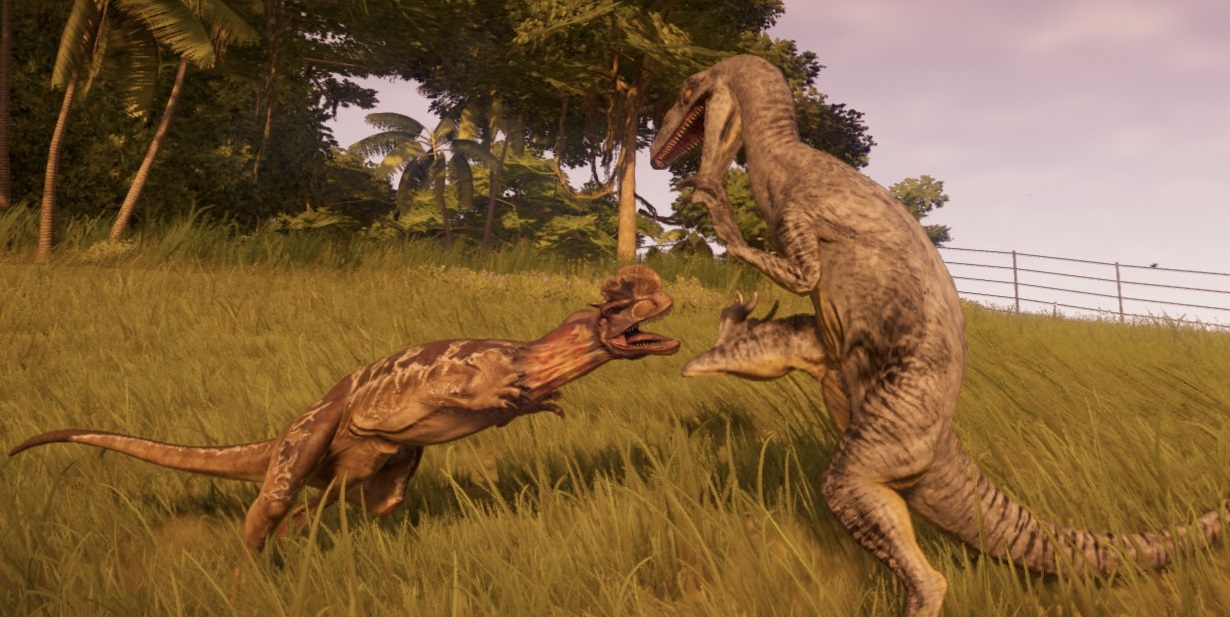 Dinosaurs   by  megan
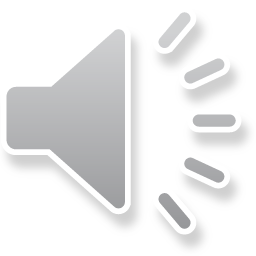 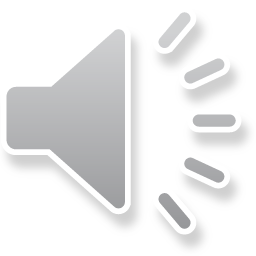 Dinosaurs were all different shapes and sizes.
A t-rex had short  arms and a long tail.
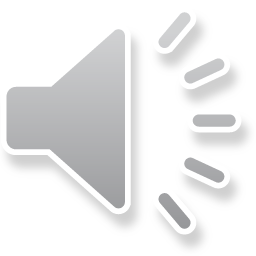 Dinosaurs  were different colours.
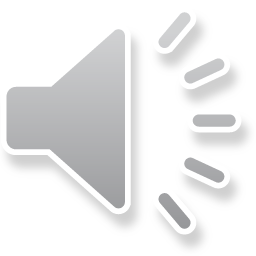 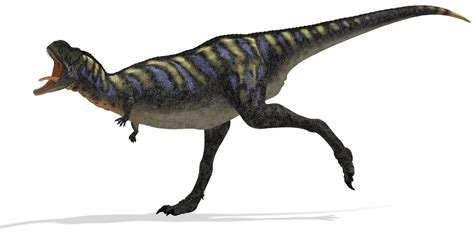